Unit2: Countries, cultures and customs
Grade: 8th
Miss Pamela Knuckey
About Reading comprehension
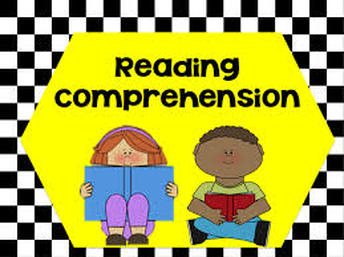 Pay attention with the relevant information
Underline dates, names, places,etc
Pay attention with the questions after the text
And remember
We are talking about countries and cultures
This class we are going to talk about Venice , a beautiful city located in Italy
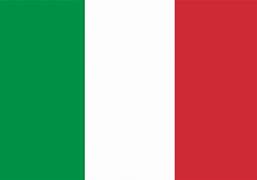 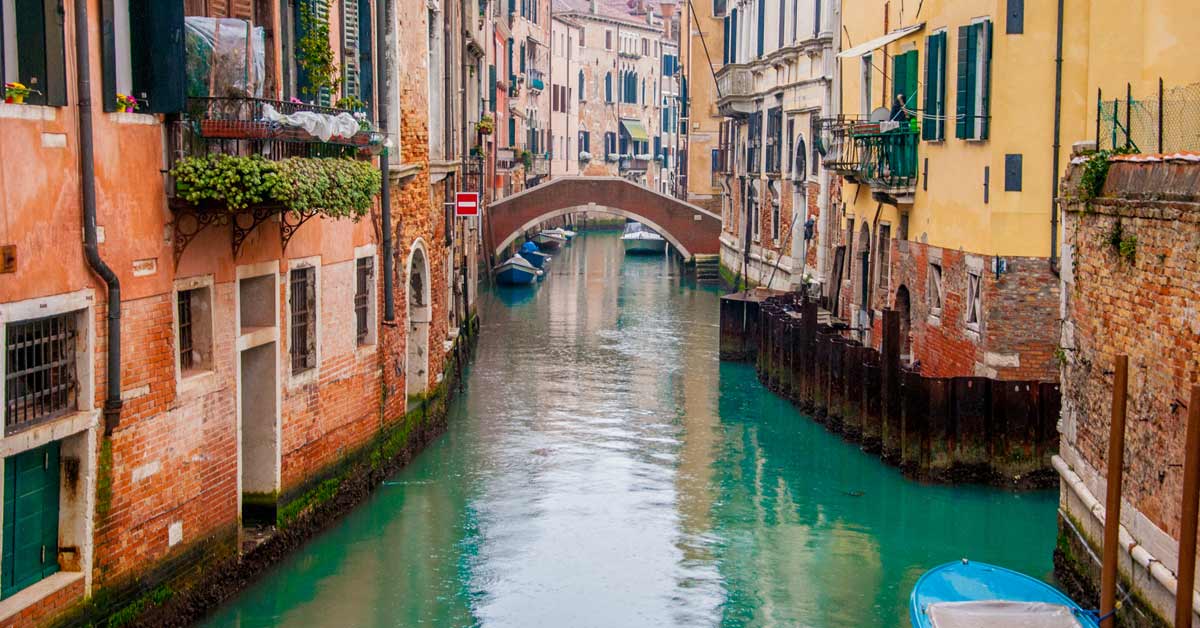